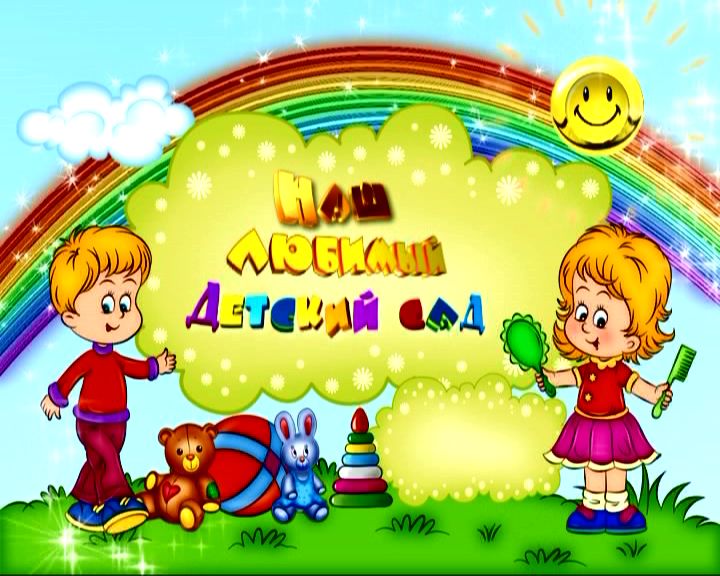 Презентация в картинках.
Выполнена Карсаковой М.Г.
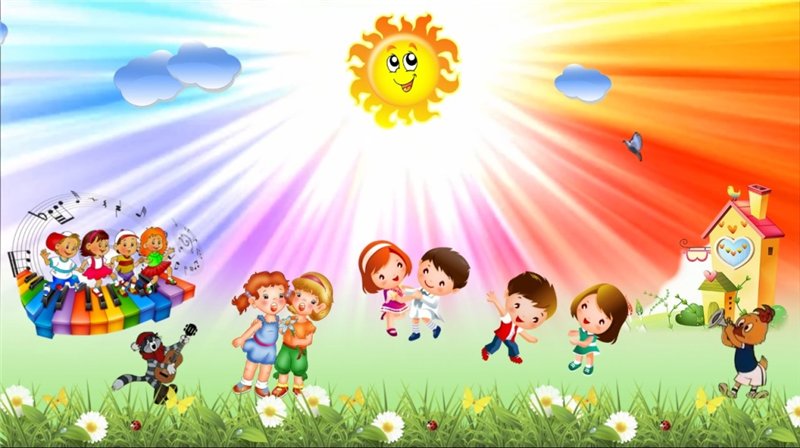 Утро настало- солнышко встало!
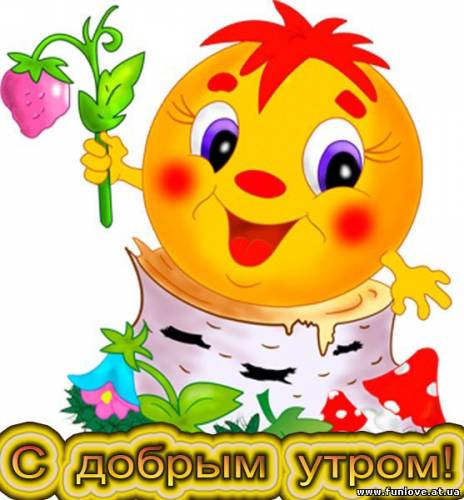 Детский сад,
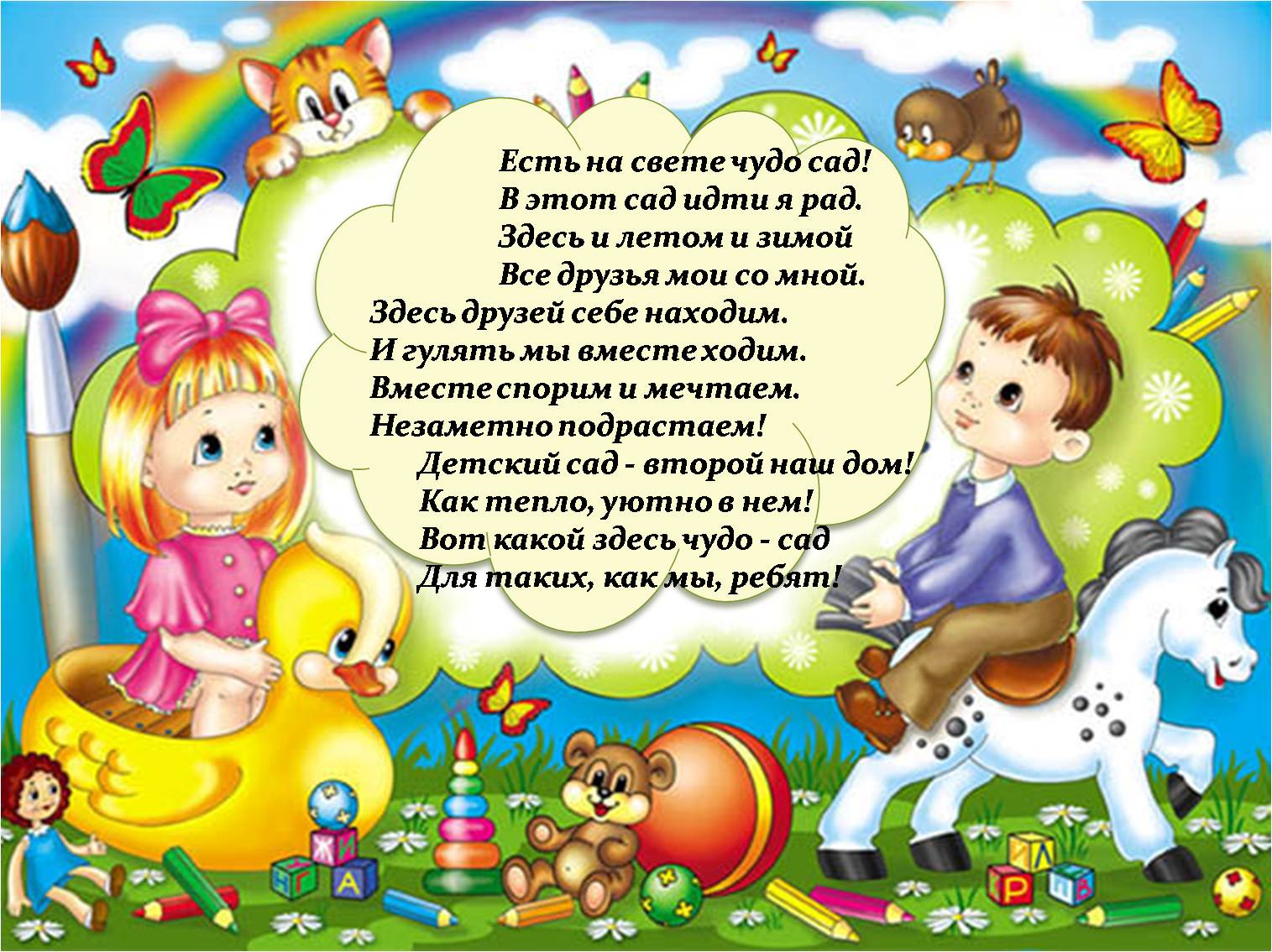 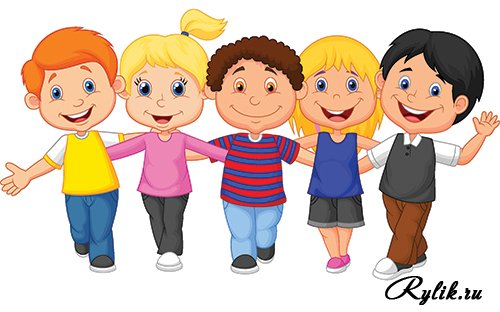 Дружат в нашем садике девочки и   мальчики
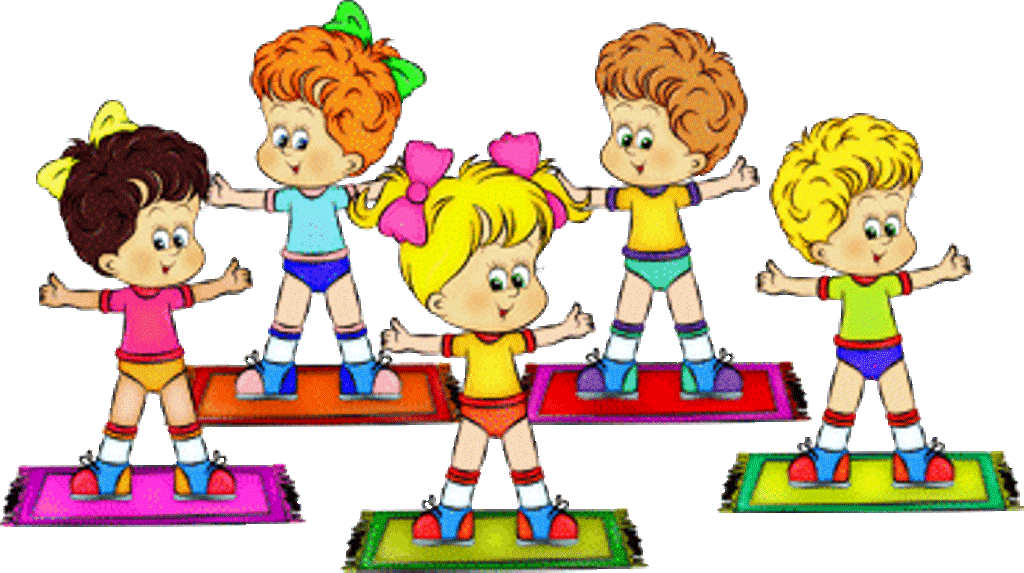 Каждое утро делай зарядку!
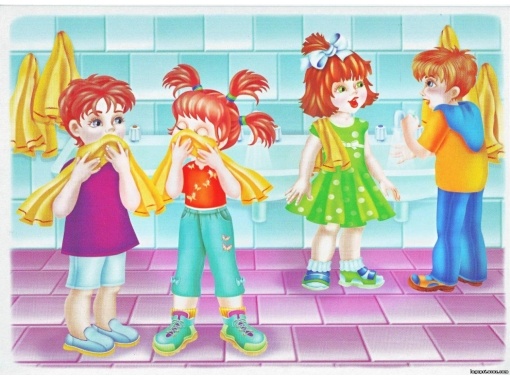 Буль, буль, буль журчит водица – все ребята любят мыться!
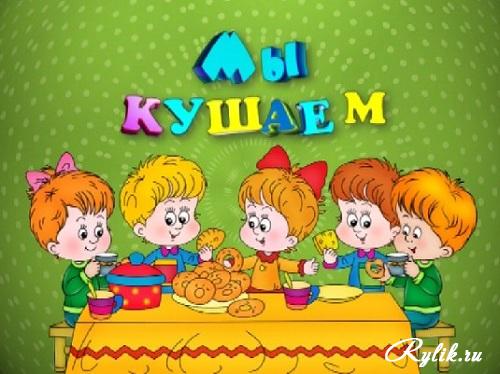 занимаемся,
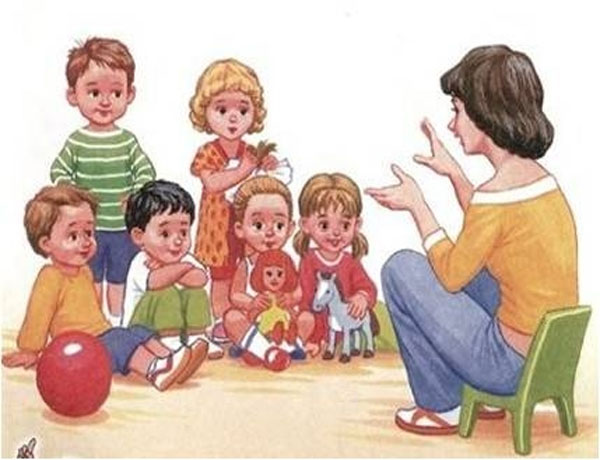 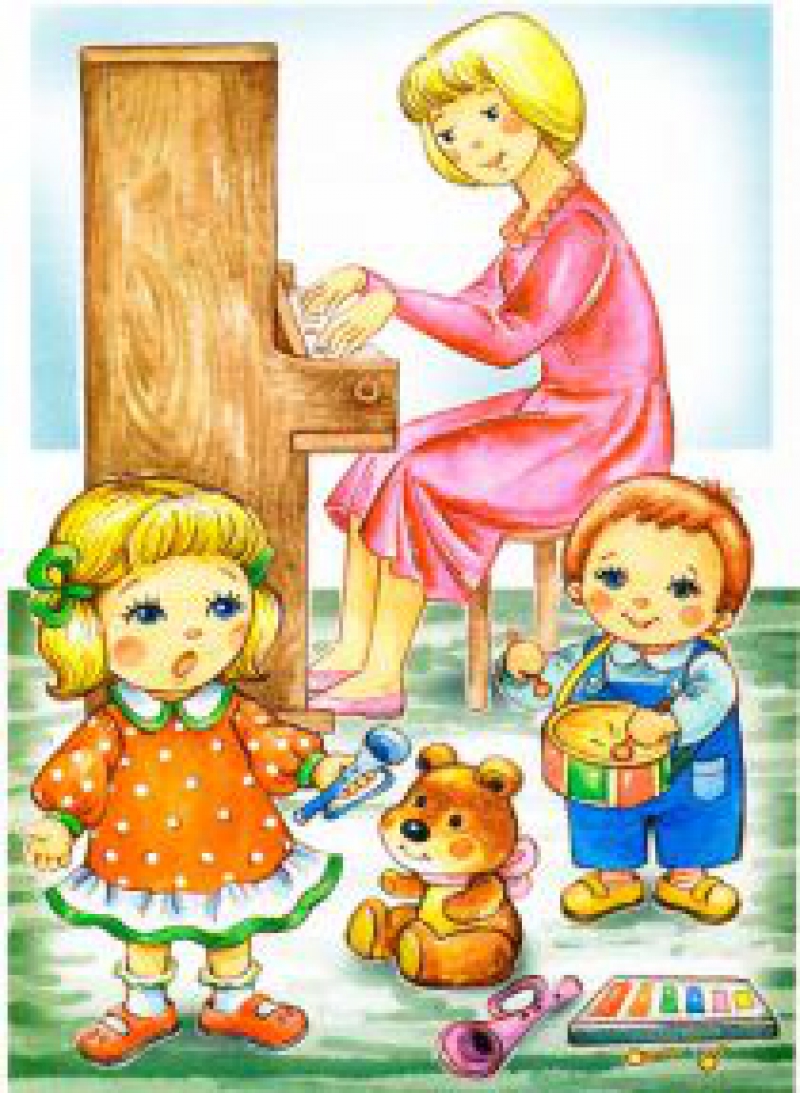 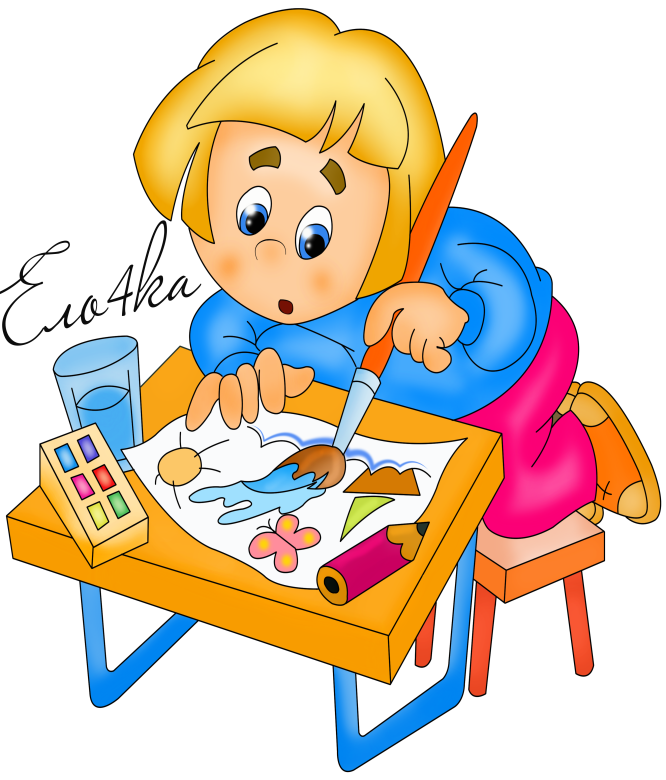 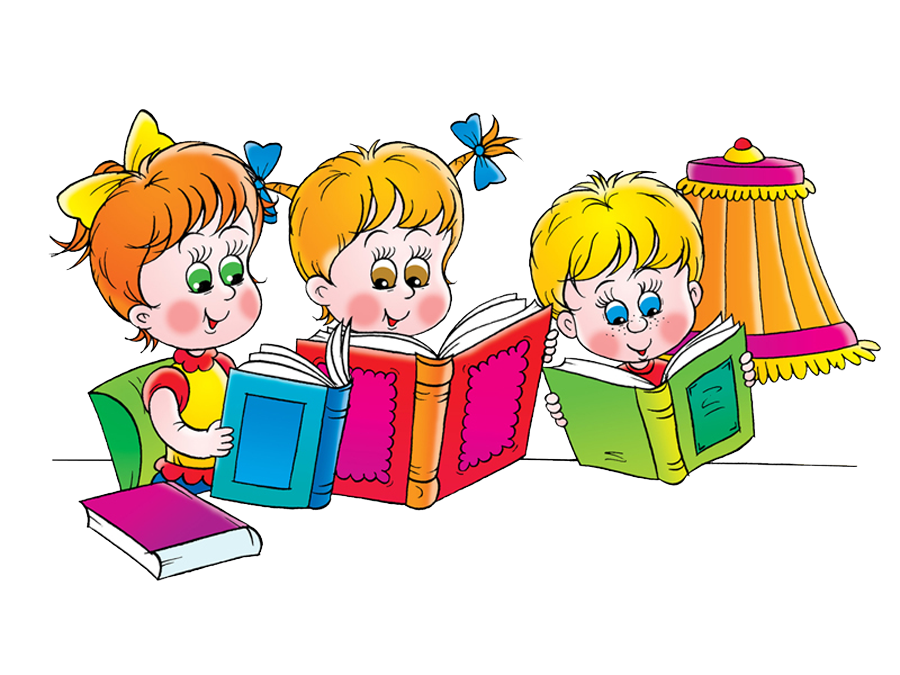 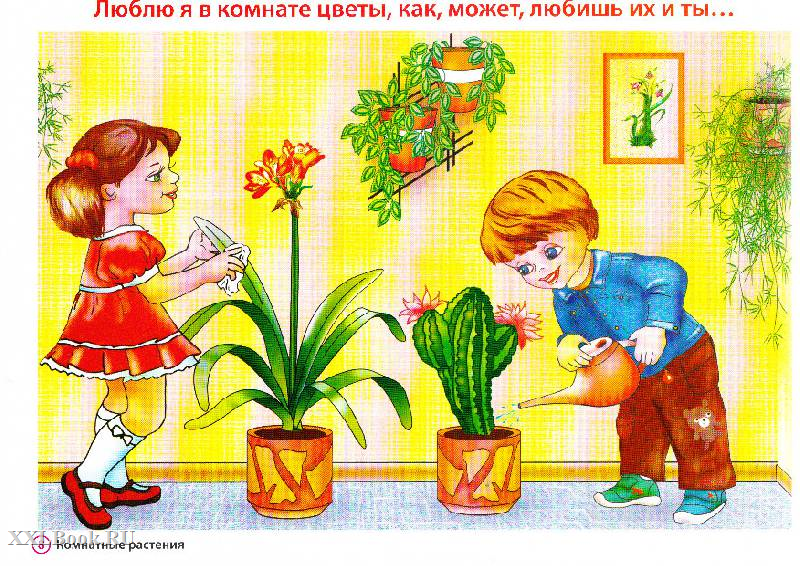 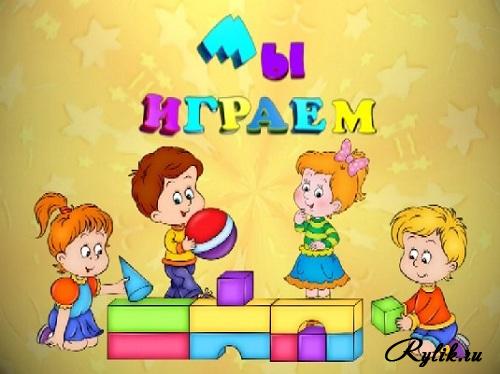 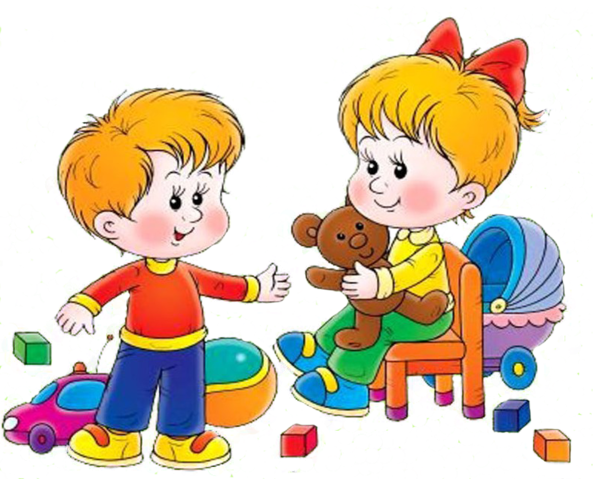 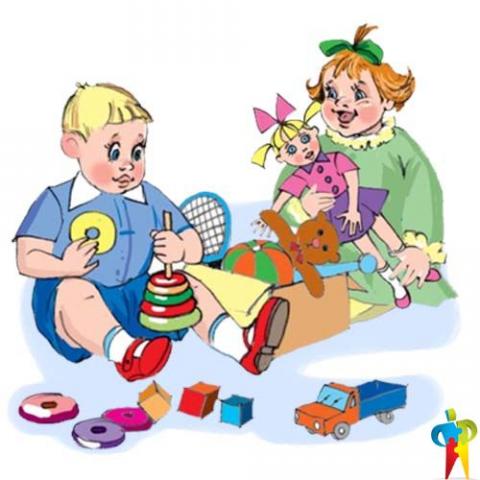 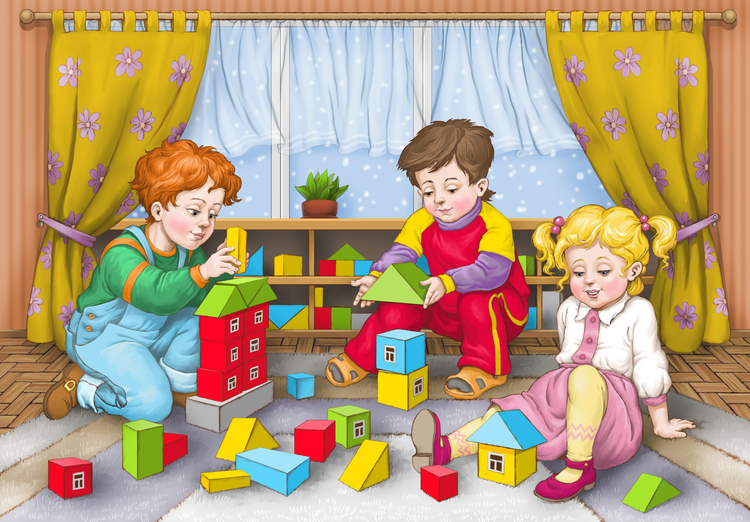 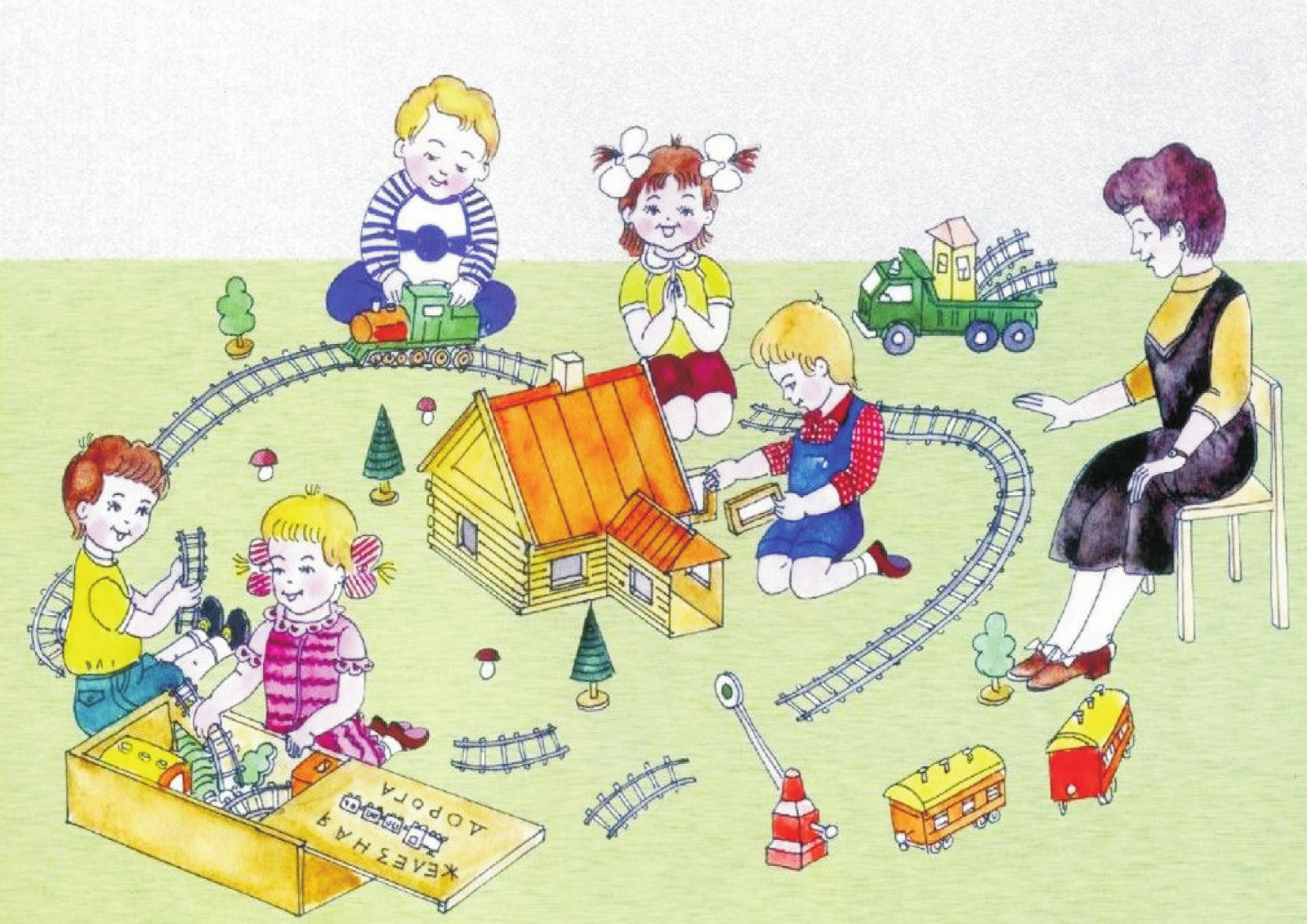 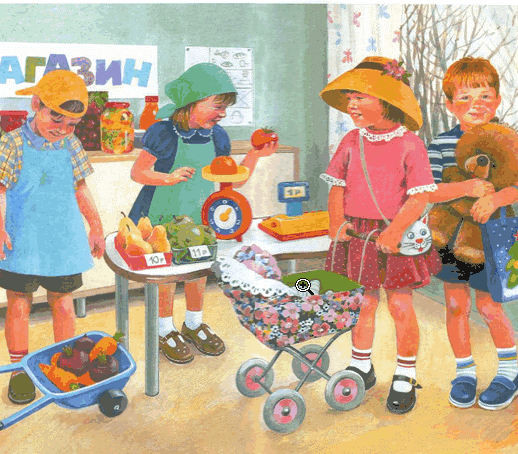 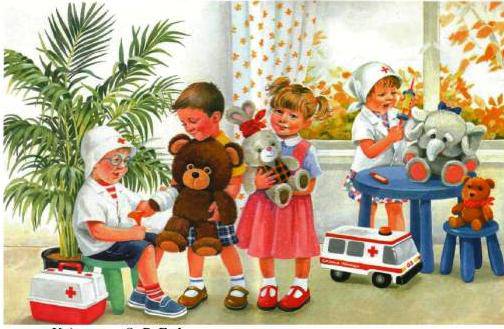 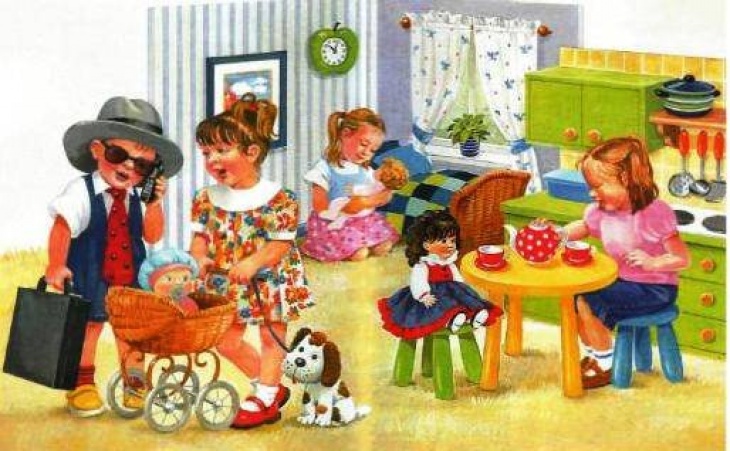 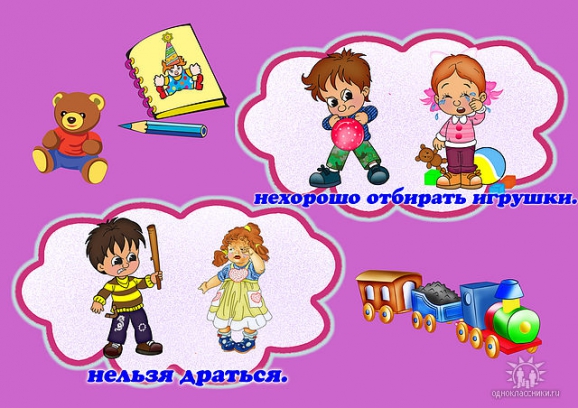 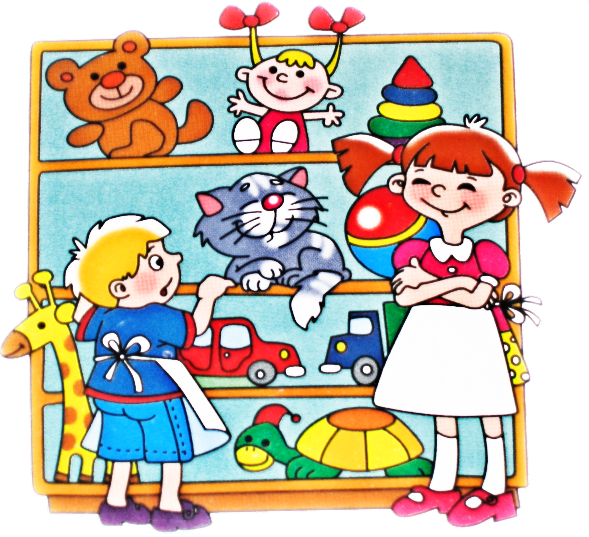 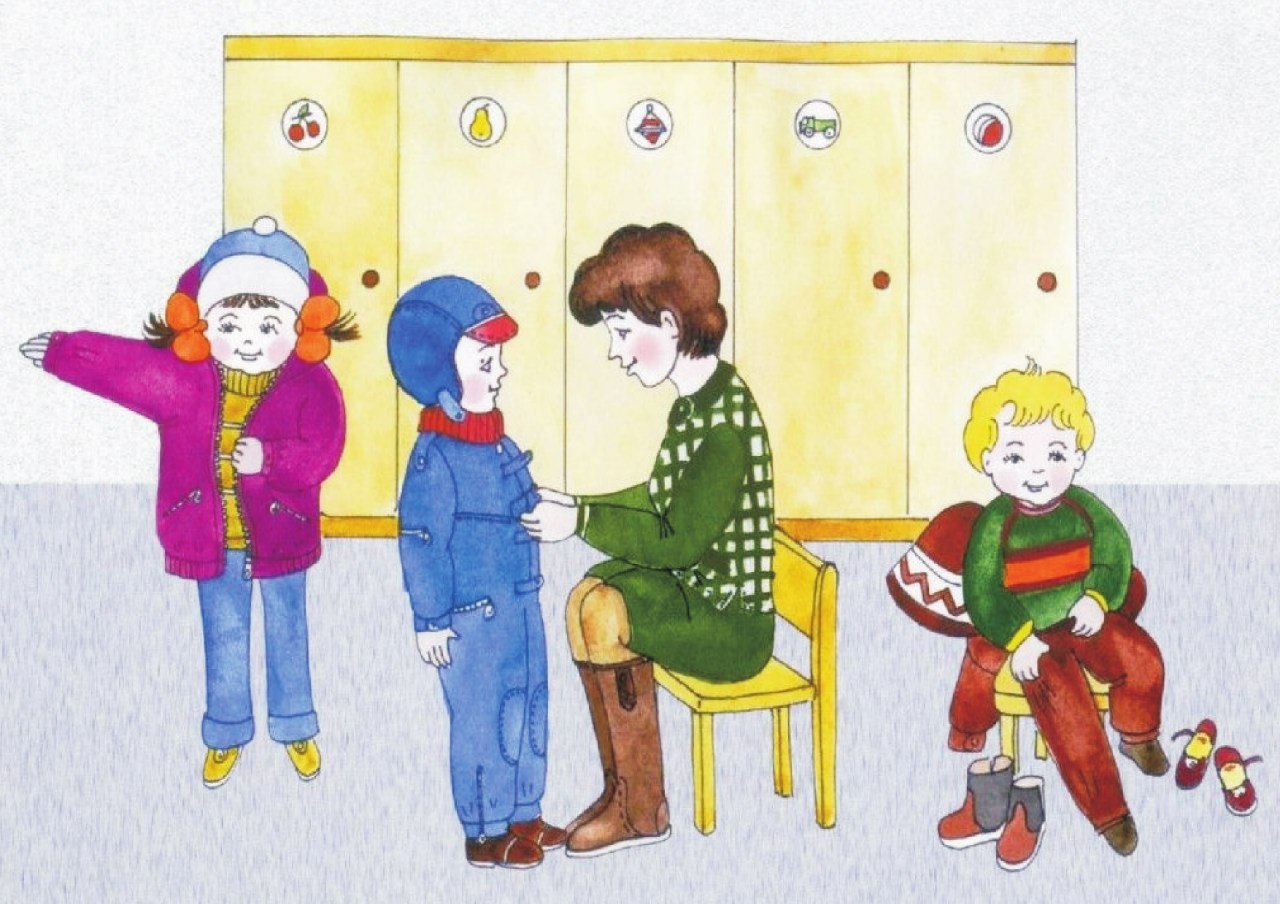 Ежедневные прогулки
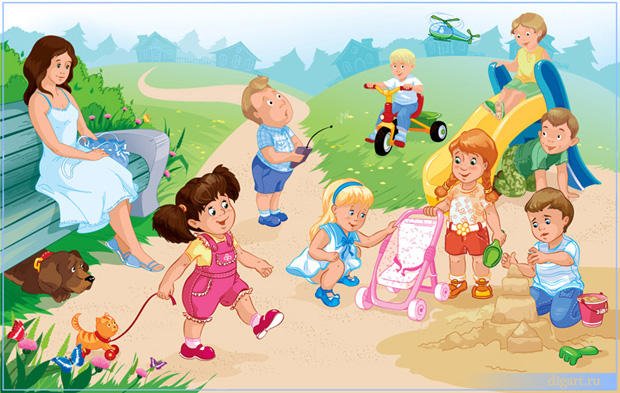 Гуляем летом,
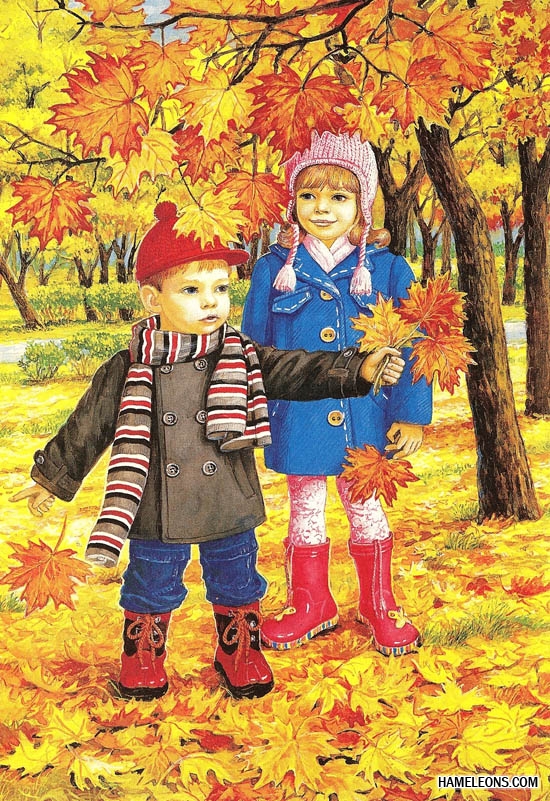 осенью,
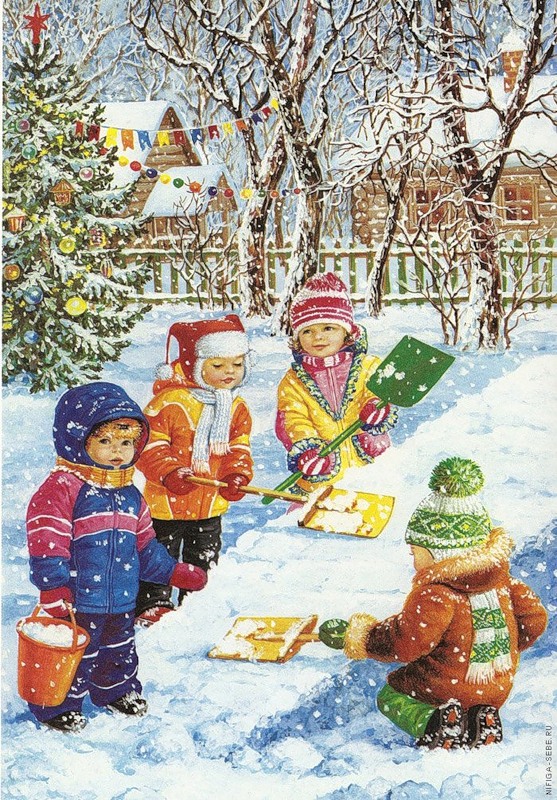 зимой,
весной.
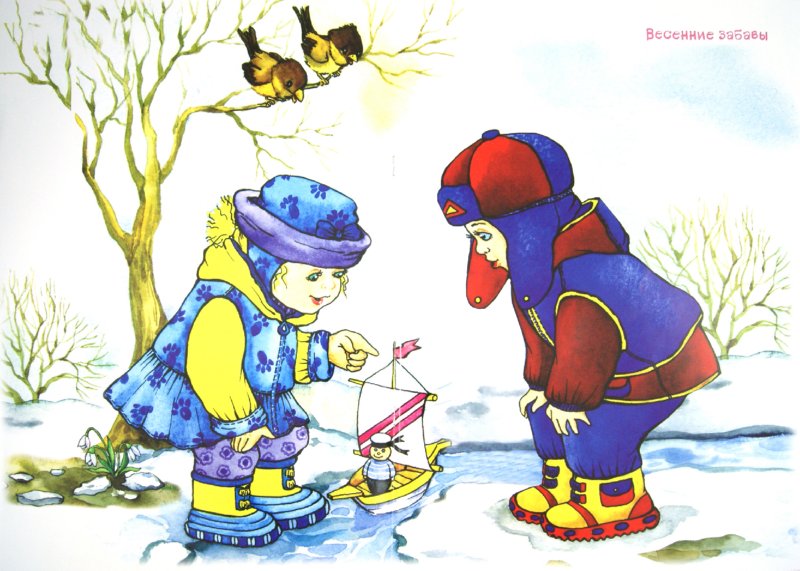 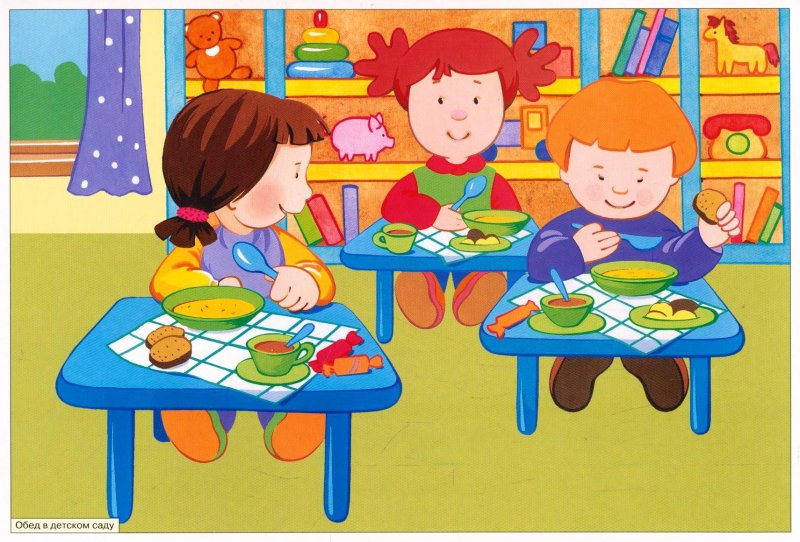 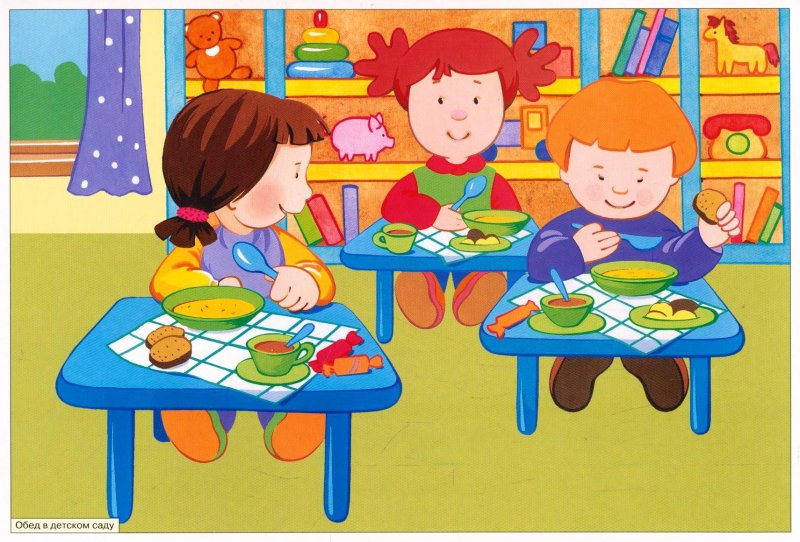 У нас обед…
У нас обед.
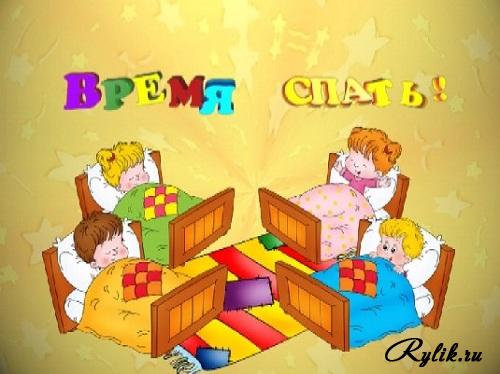 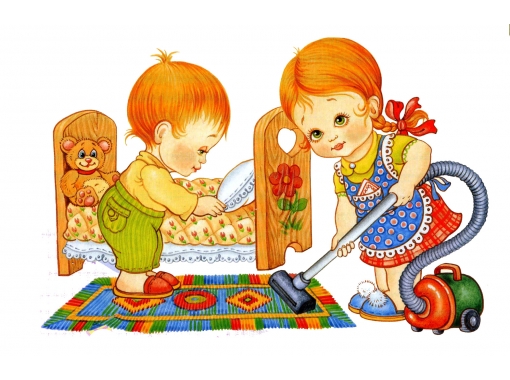 Сончас позади.
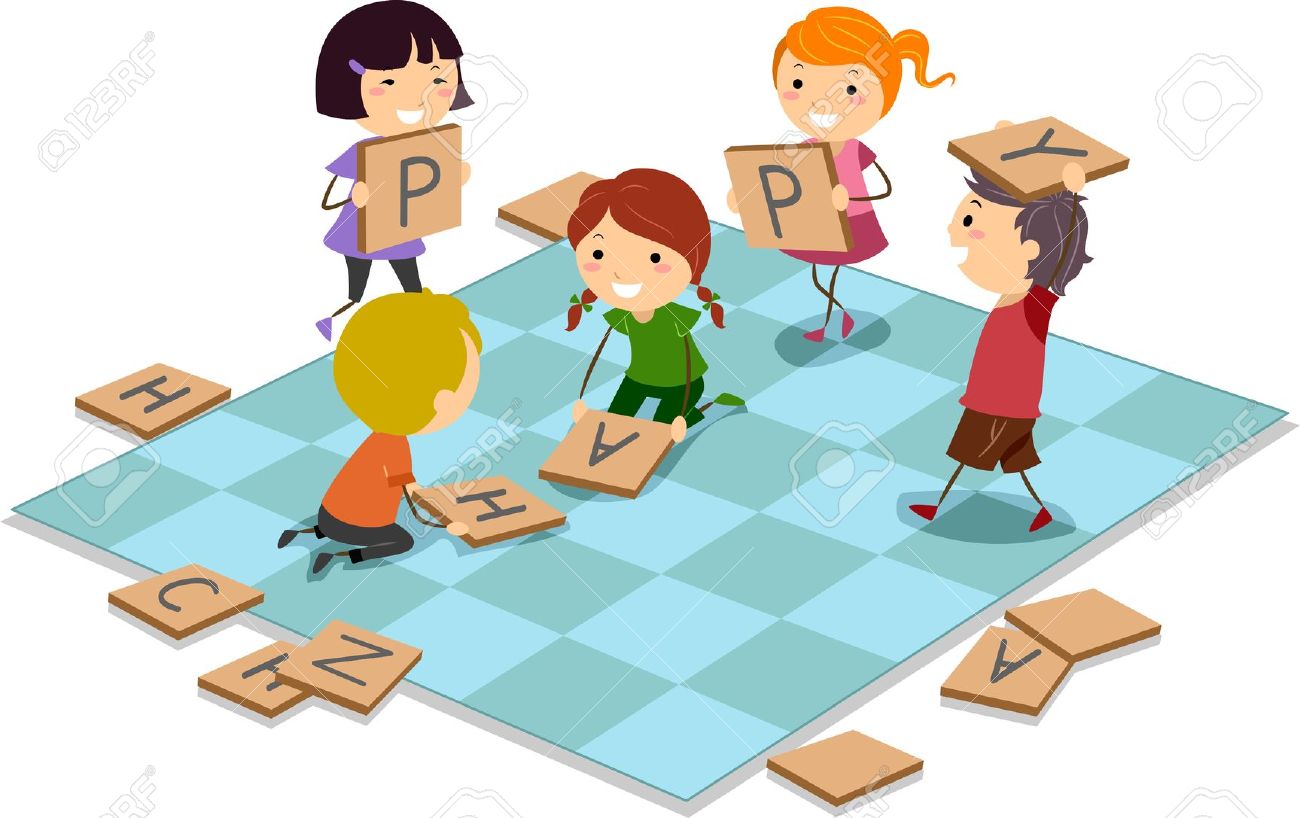 Вечерний досуг.
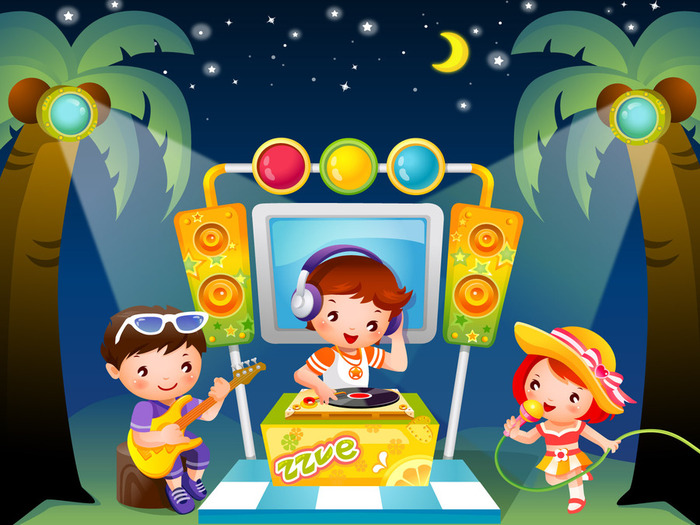 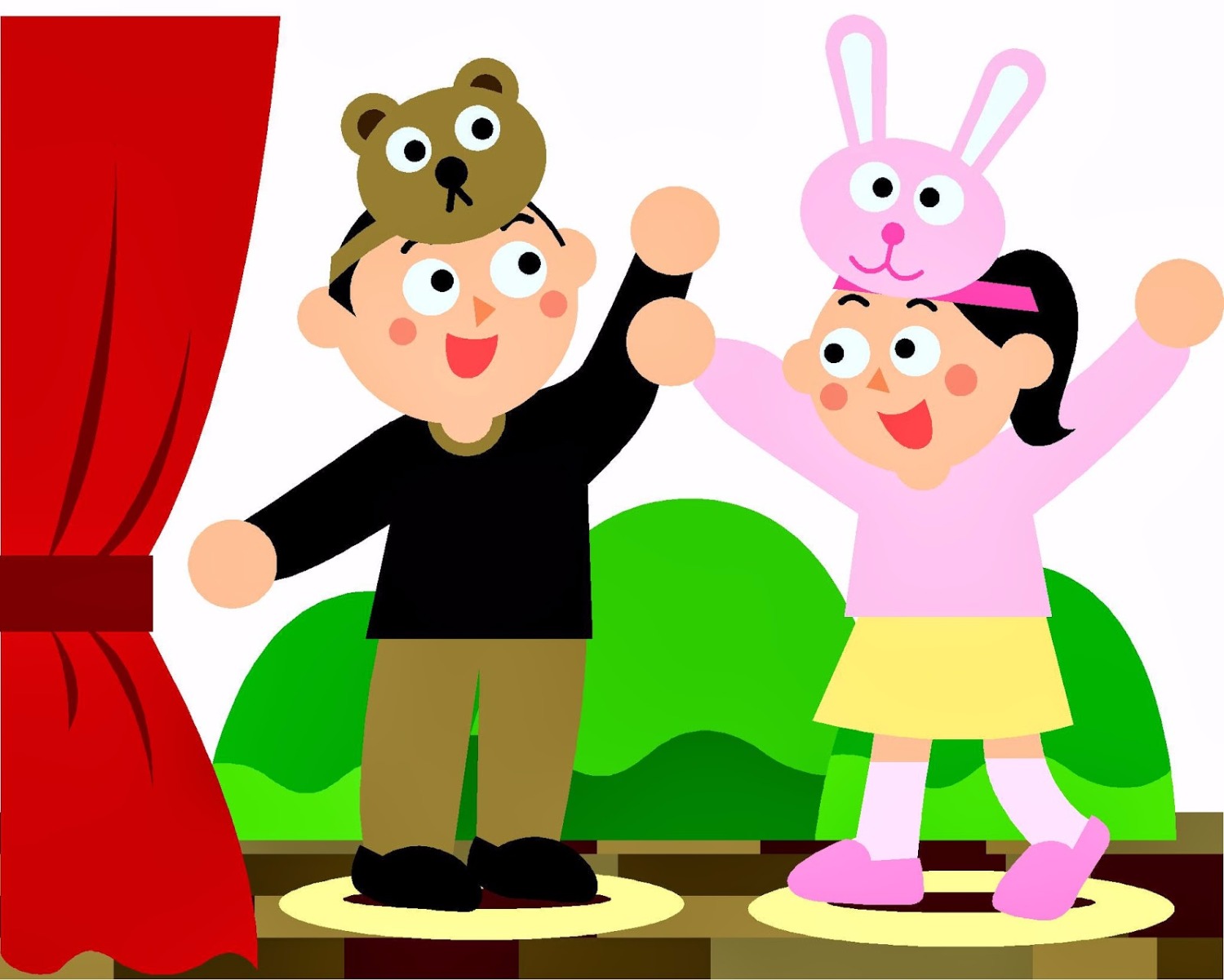 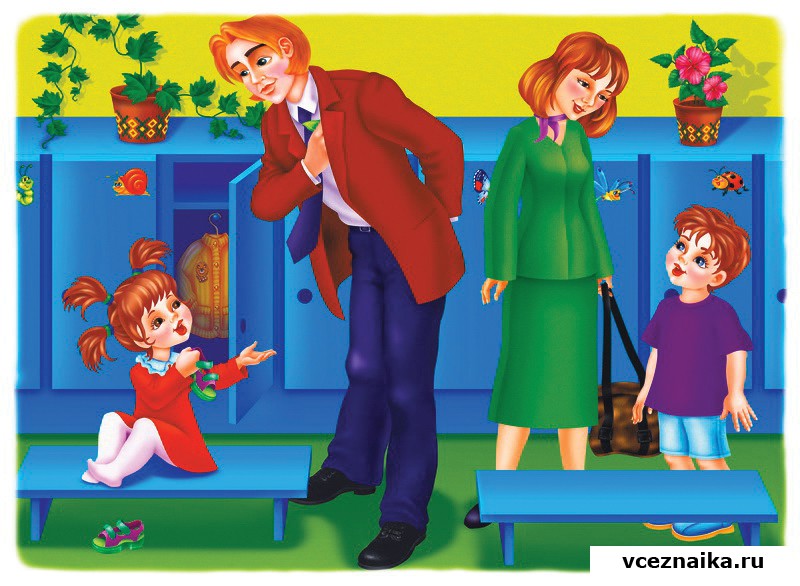 Пора домой!
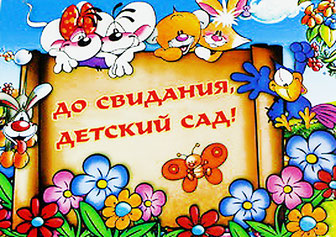 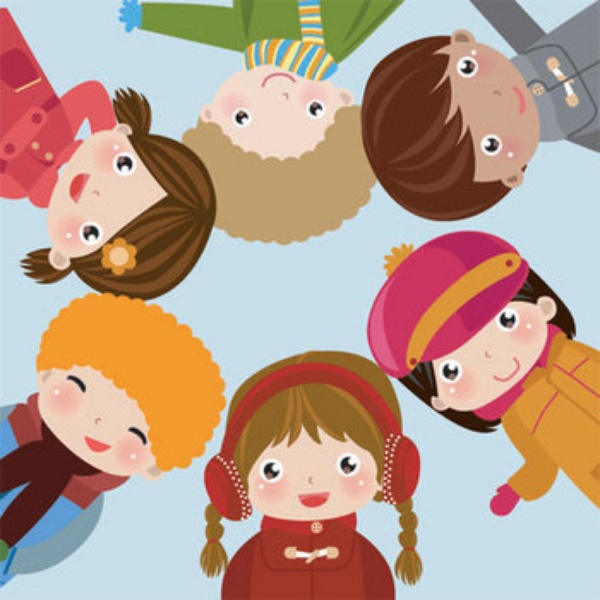 Завтра снова в садик!